3-765
Building a Web of Apps
Sandeep M. George
@sandtweetstech
Arun Singh
@aruntalkstech
http://aruntalkstech.com 
http://github.com/arunjeetsingh
Application Model Map - Arun
App Model
Andrew
617
Barclay
695
Store
Thomas
762
App
Shell
John
Ignite
Enterprise
Arun
765
App Services
Title: App-to-App Communication: Building a Web of Apps
Code: 765
Speaker: Arun Singh
Room: 2004
Date: 5/1
Time: 2.00
Tony
684
User Data
Shawn
626
Kernel
The Web is Vast  The Web is Inter-connected  The Web is Easy to Navigate
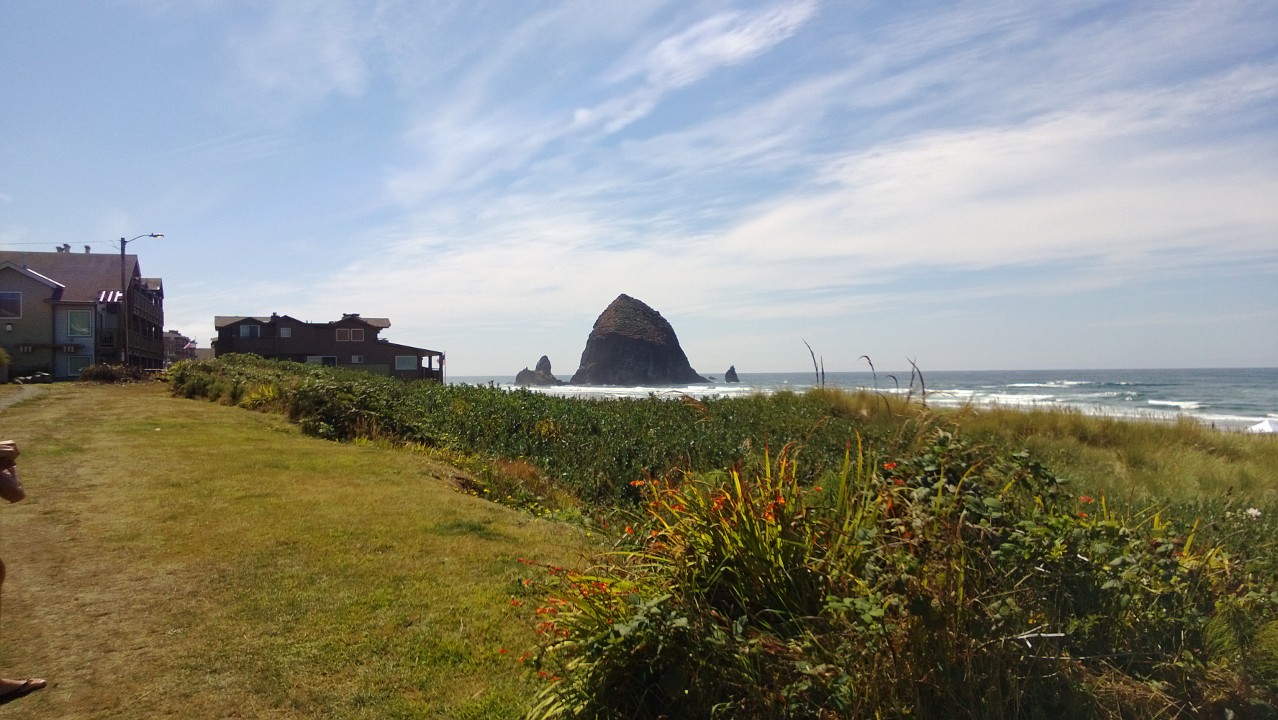 Linking to An App
How Do I Link to an App?
LaunchUri – http://aka.ms/launchwindowsapp 

Custom schemes (LaunchUriAsync)
Works Today!
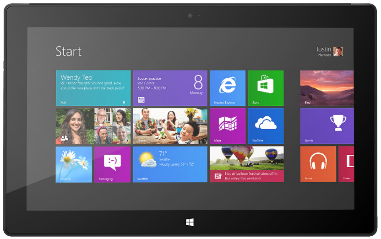 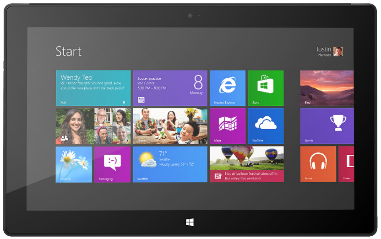 Launcher.LaunchUriAsync(new Uri(“myapp:?Oh=yes“));
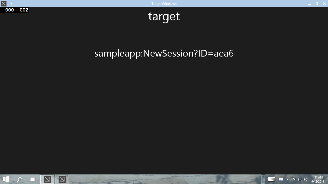 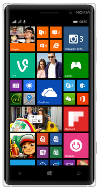 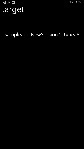 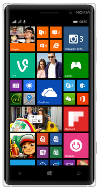 App A
App B
Why are Custom Schemes Interesting
Custom schemes have been around since ’96

Custom schemes work on all platforms. Spotify:// launches the Spotify app everywhere

There are emerging industry standards
http://applinks.org
http://www.bing.com/dev/en-us/applink
https://developers.google.com/app-indexing/webmasters/server
Deep Linking Improvements
The Evil Twin Problem!
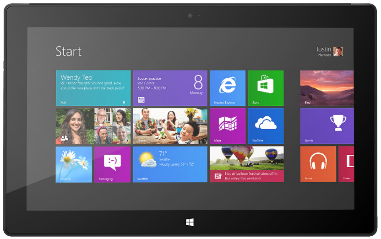 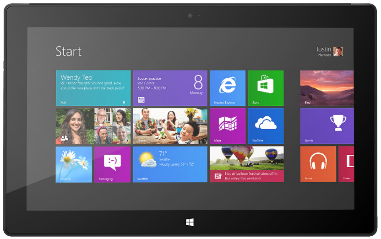 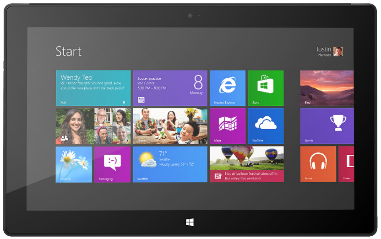 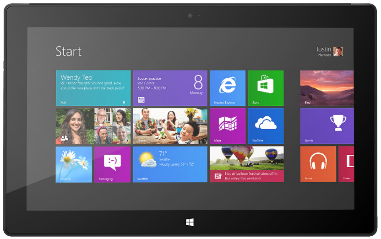 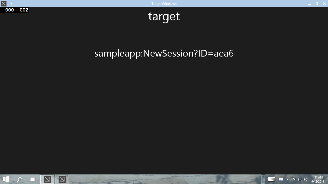 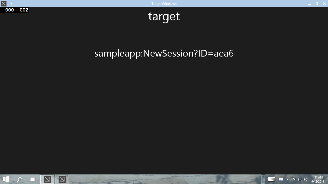 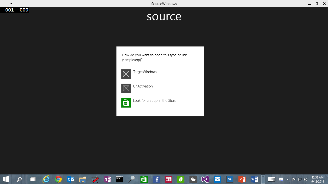 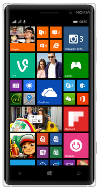 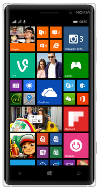 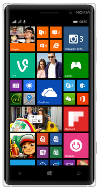 Launcher.LaunchUriAsync
(new Uri(“myapp:?Oh=no“));
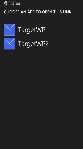 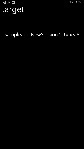 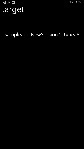 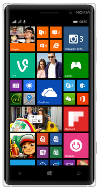 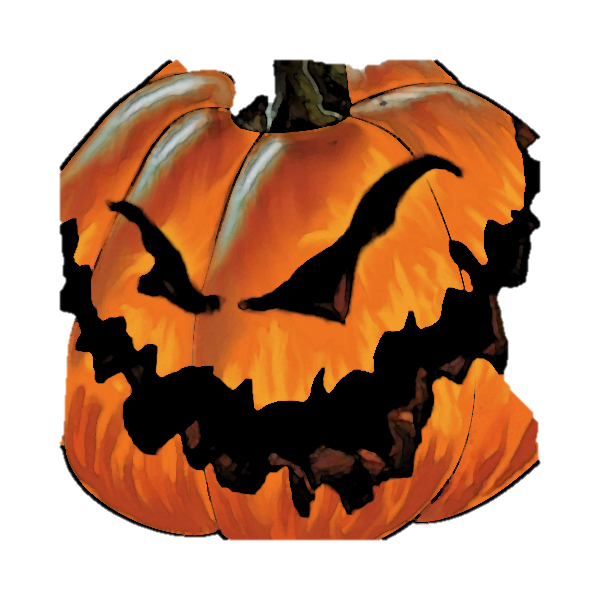 App A
Evil Twin!
App B
User/OS chooses target
DEMO
URI Launching a Windows App
Deep Linking Improvements
The Evil Twin Problem!
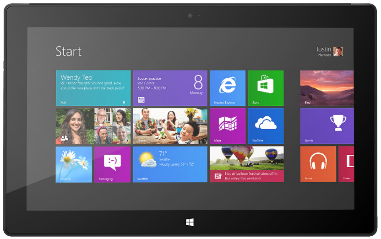 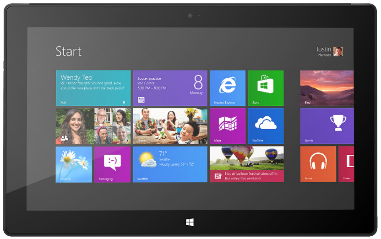 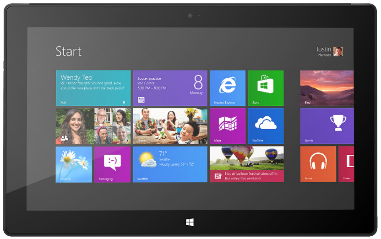 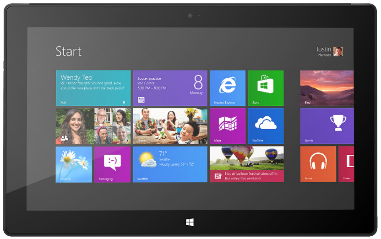 var options = new LauncherOptions();options.TargetApplicationPackageFamilyName= “12Me.MyApp";
Launcher.LaunchUriAsync(new Uri(“myapp:?Oh=yes"), options);
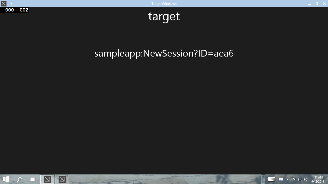 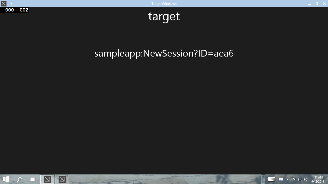 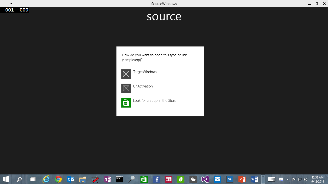 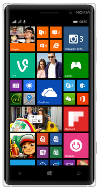 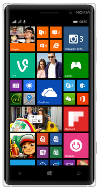 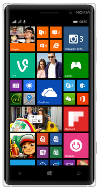 Launcher.LaunchUriAsync
(“myapp:?Oh=no");
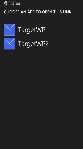 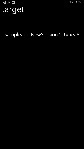 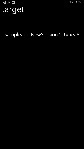 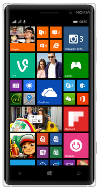 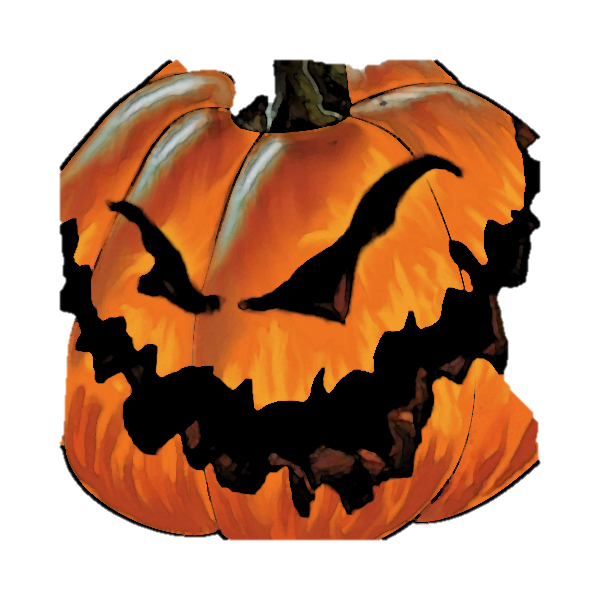 App A
Evil Twin!
App B
User/OS chooses target
Getting the Package Family Name
private string GetPackageFamilyName()
{
  return Windows.ApplicationModel.Package.Current.Id.FamilyName;
}
Deep Linking Improvements
Send Files
var options = new LauncherOptions();options.TargetApplicationPackageFamilyName= “12Me.MyApp";
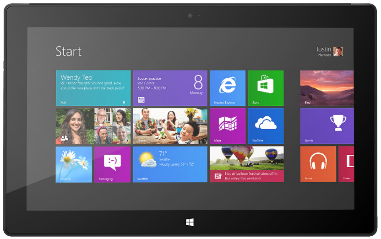 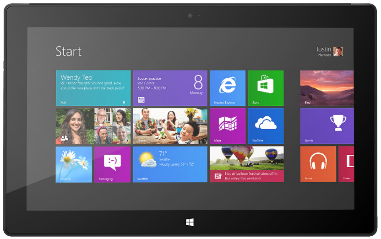 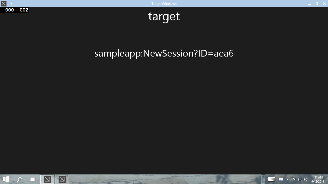 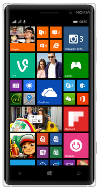 Launcher.LaunchUriAsync(new Uri(“myapp:?Oh=yes"), options);
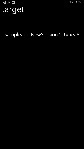 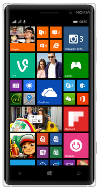 string thumbnailToken = SharedStorageAccessManager.AddFile (gpxFile);
var launchUri = new Uri(“myapp:?Oh=yes&file=" + thumbnailToken);
await Launcher.LaunchUriAsync(launchUri, options, inputData);
App A
App B
Deep Linking Improvements
Query for Support
//Query for a custom scheme (myapp)
var queryUri = new Uri(“myapp:");
await Launcher.QueryUriSupportAsync(queryUri, LaunchQuerySupportType.Uri);
//Query for a custom scheme supported by a specific app
var queryUri = new Uri(“myapp:");
string packageFamilyName = " 12Me.MyApp "; 
await Launcher.QueryUriSupportAsync(queryUri, LaunchQuerySupportType.Uri, packageFamilyName);
Deep Linking Improvements
Enumerate Apps
//Find all apps that support custom scheme myapp:

var customSchemeProviders = await Launcher.FindUriSchemeHandlersAsync(“myapp");
//Find all apps that can launch a file of type .foo

var fileTypeHandlers = await Launcher.FindFileTypeHandlersAsync(“.foo");
Deep Linking Improvements
Launching for Results
var options = new LauncherOptions();options.TargetApplicationPackageFamilyName= “12Me.MyApp";
Launcher.LaunchUriForResultsAsync(new Uri(“myapp-forresults:?Oh=yes"), options);
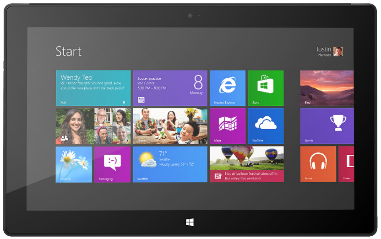 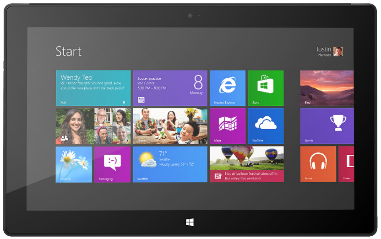 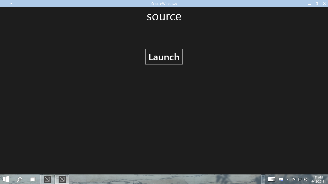 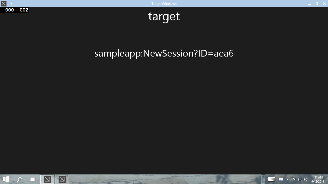 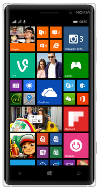 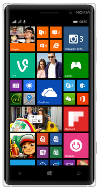 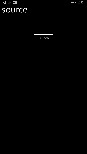 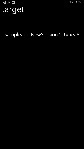 App A
App B
var resultData = new ValueSet();
resultData.Add("Result", value);
operation.ProtocolForResultsOperation.ReportCompleted(resultData);
DEMO
Launching an App for results
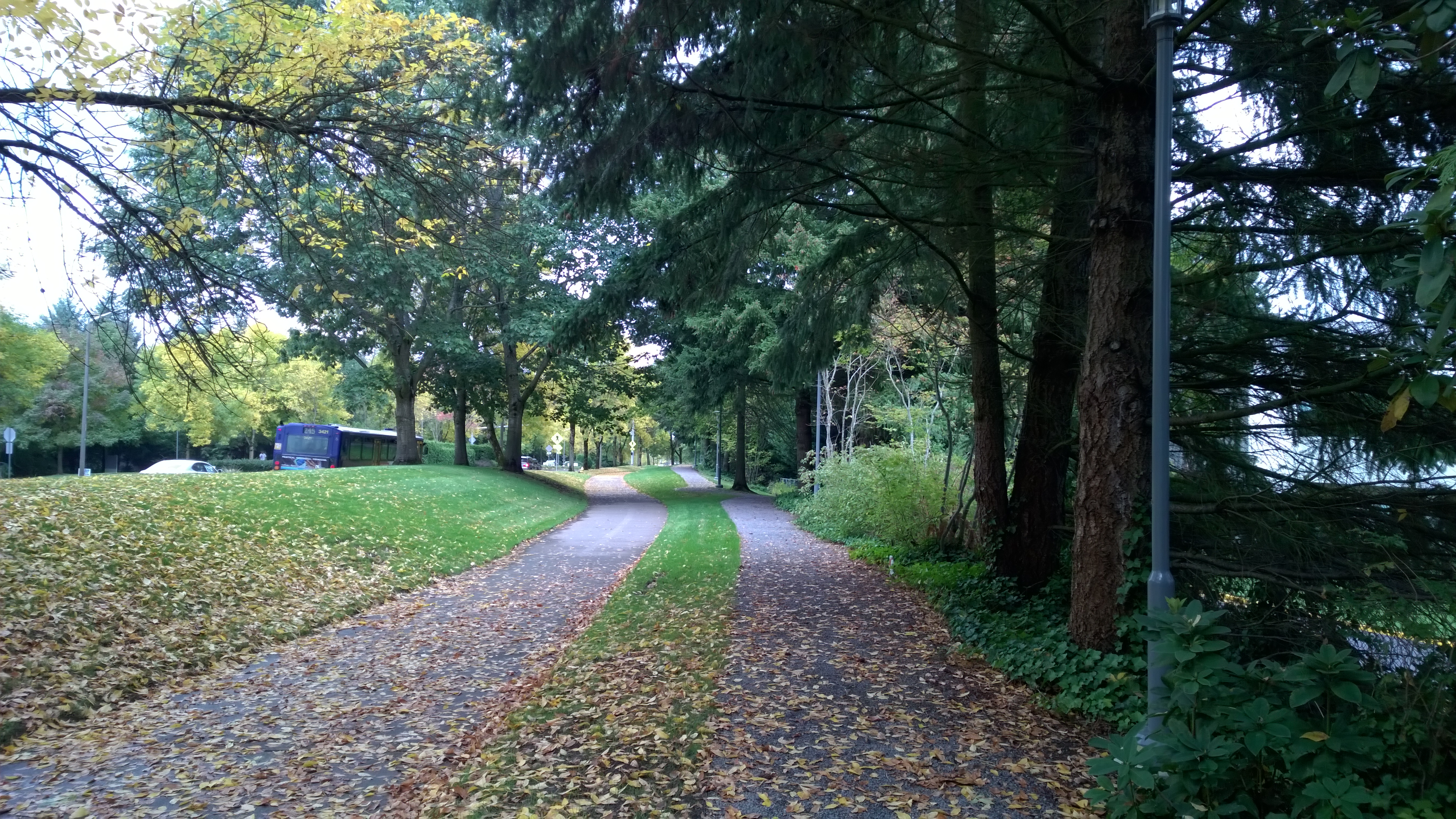 App Services
What is an App Service?
With App Services, store apps can provide services to other store apps

Think Web Services…on a device
What is an App Service?
Package with App Service
Client App A
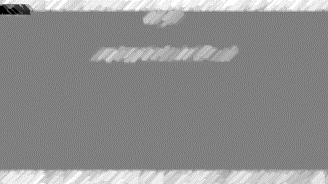 var conn = new AppServiceConnection();
conn.AppServiceName = “FooAppService”;
conn.PackageFamilyName = “12Me.MyApp“;
var status = await conn.OpenAsync();
App Service
Background Task
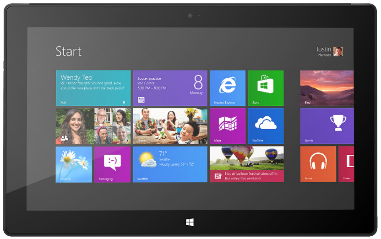 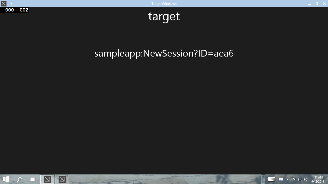 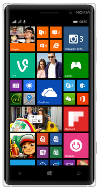 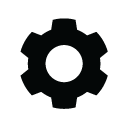 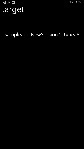 What is an App Service?
Package with App Service
Client App A
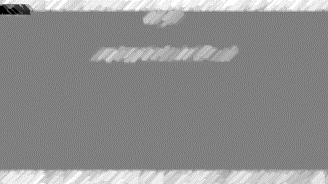 var conn = new AppServiceConnection();
conn.AppServiceName = “FooAppService”;
conn.PackageFamilyName = “12Me.MyApp“;
var status = await conn.OpenAsync();
App Service
Background Task
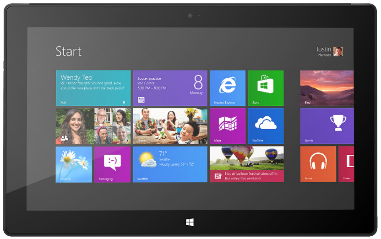 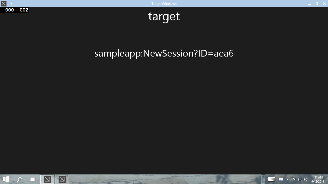 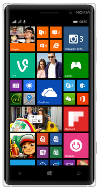 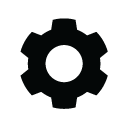 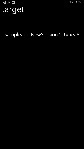 var message = new ValueSet();
message.Add(“Hi”, “There”);
var r = await conn.SendMessageAsync(message);
conn.Dispose();
What is an App Service?
Package with App Service
Client App A
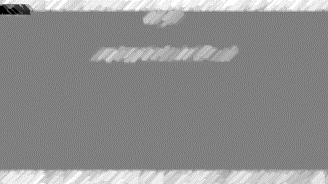 App Service Connection
App Service
Background Task
App Service
Background Task
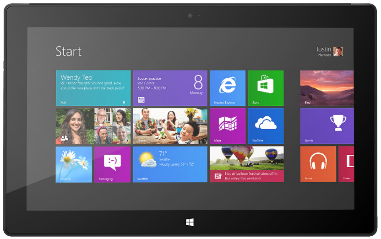 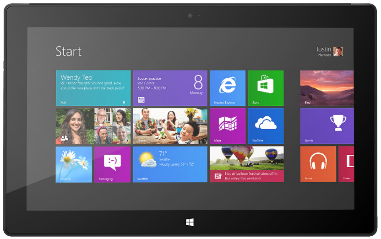 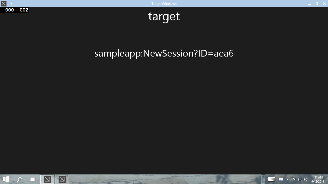 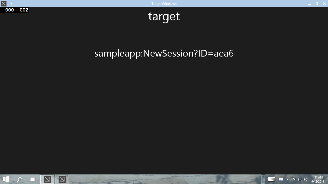 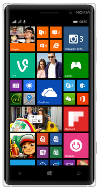 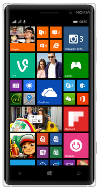 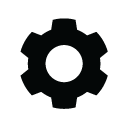 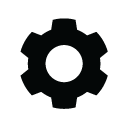 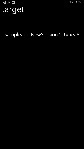 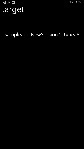 Client App B
App Service Connection
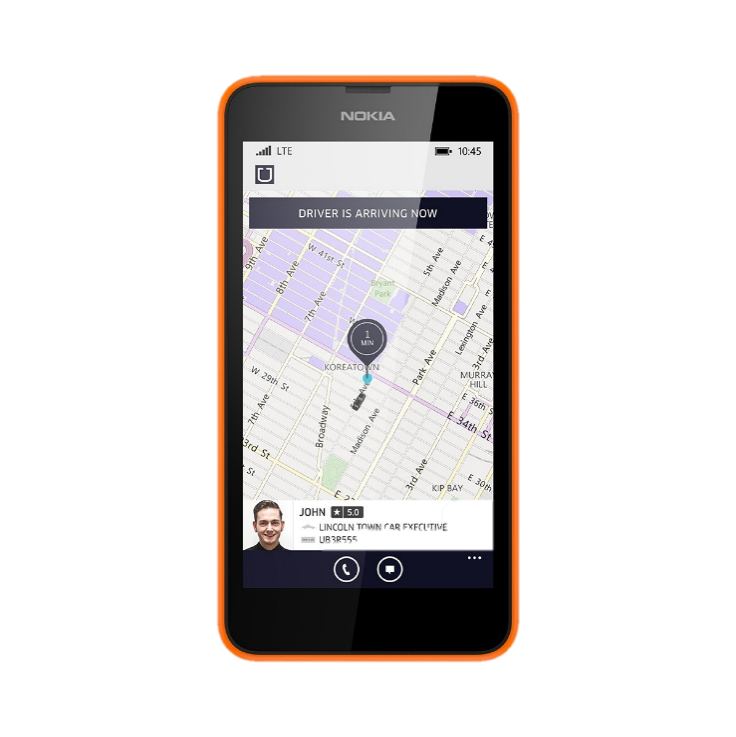 Scenario: Pulling Data
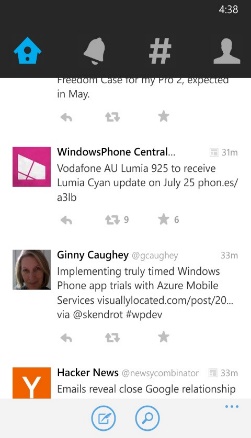 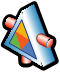 Request social data
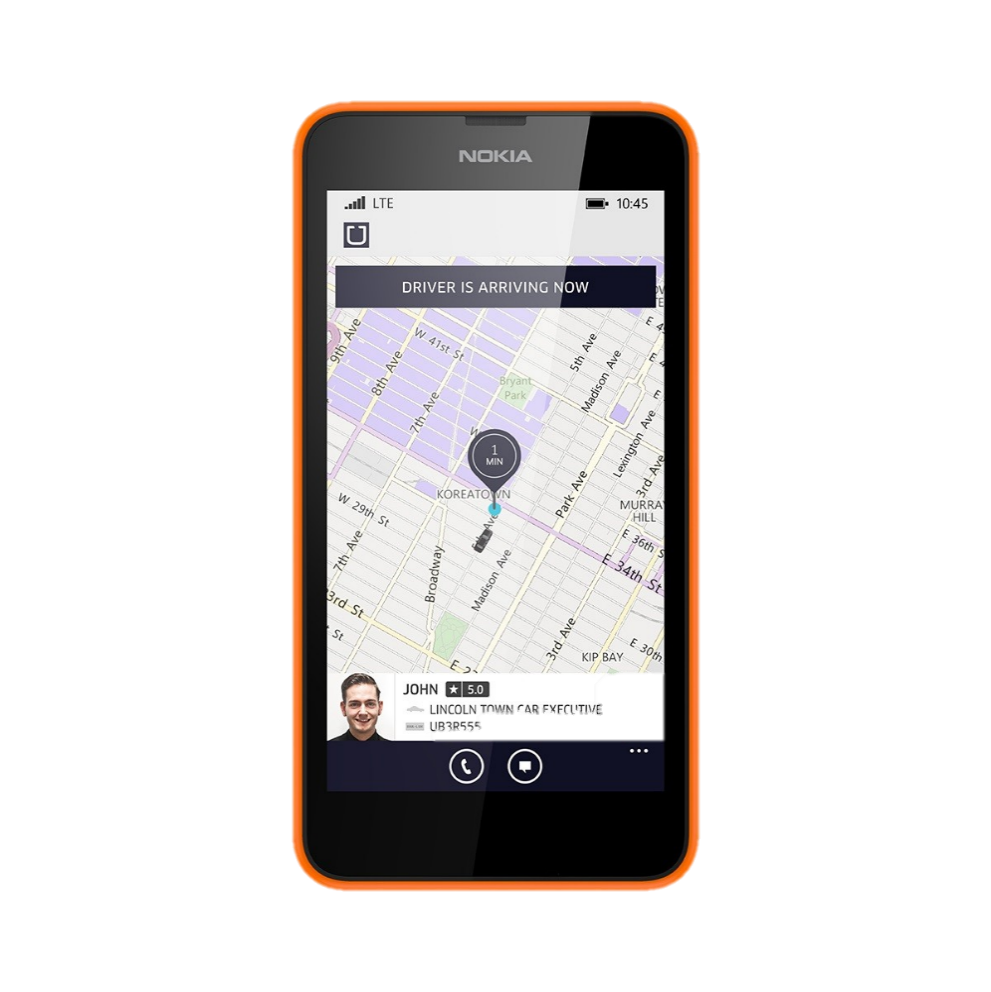 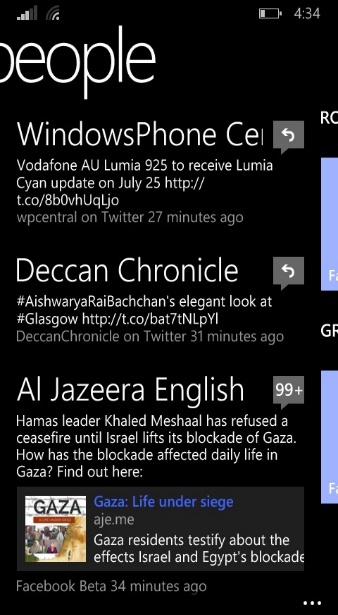 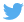 Twitter
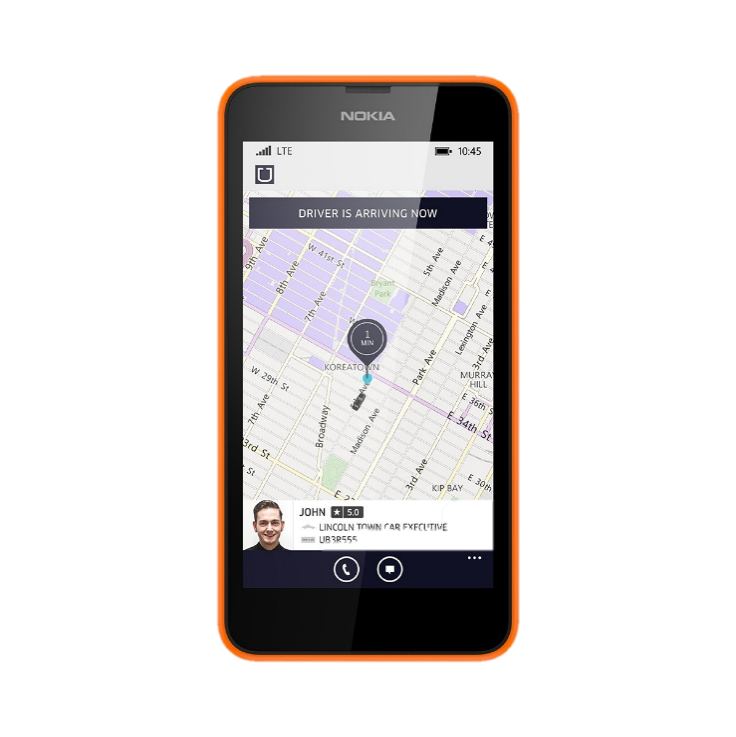 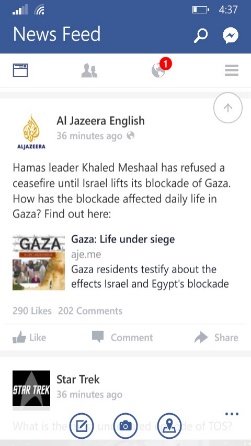 Request social data
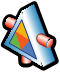 People
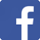 Facebook
Scenario: Sharing Cached Data
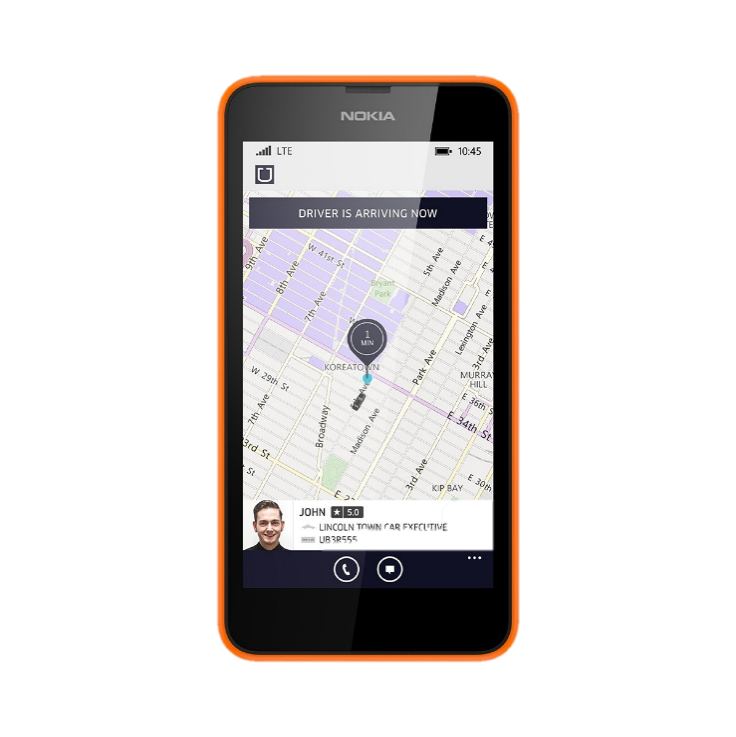 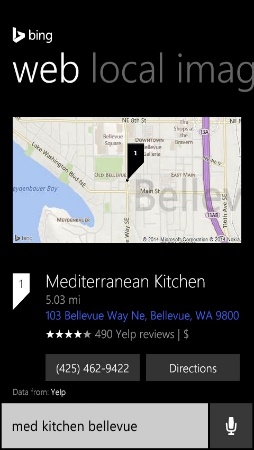 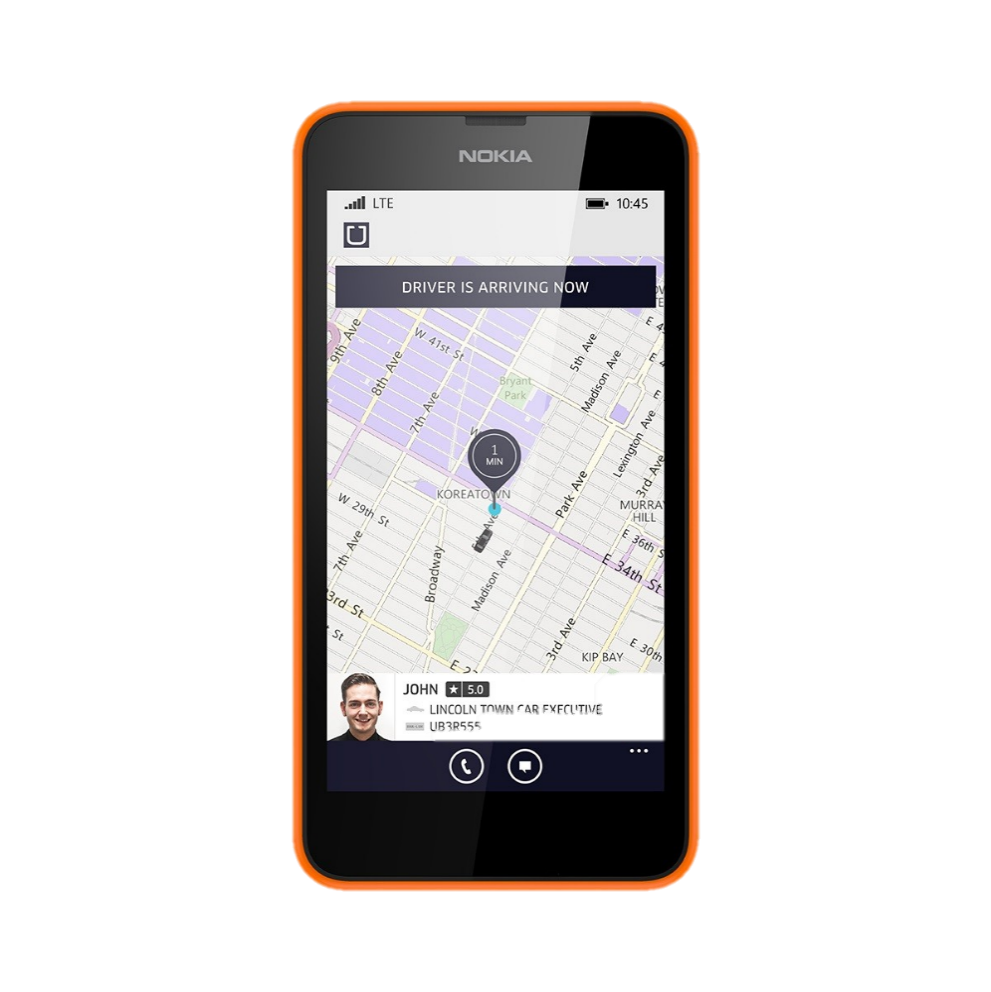 Consume
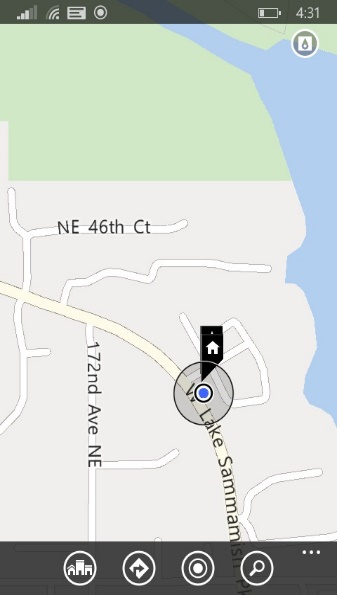 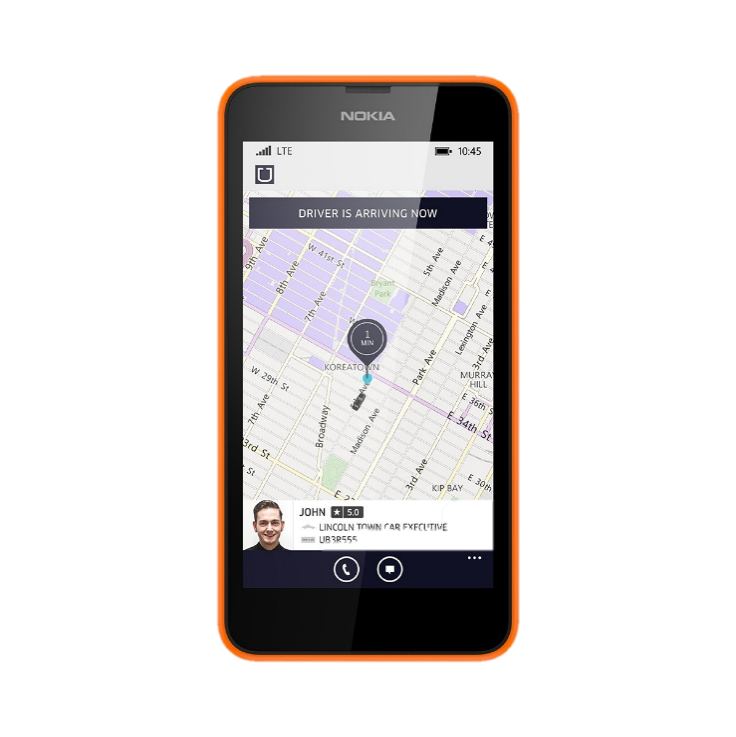 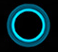 Cortana
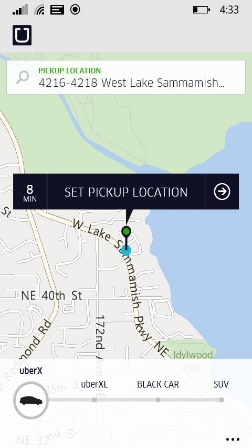 Cache
Expose Endpoint
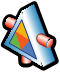 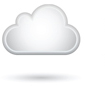 maps
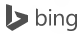 Consume
service
maps
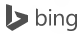 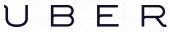 Scenario: Hardware Access
Client App A
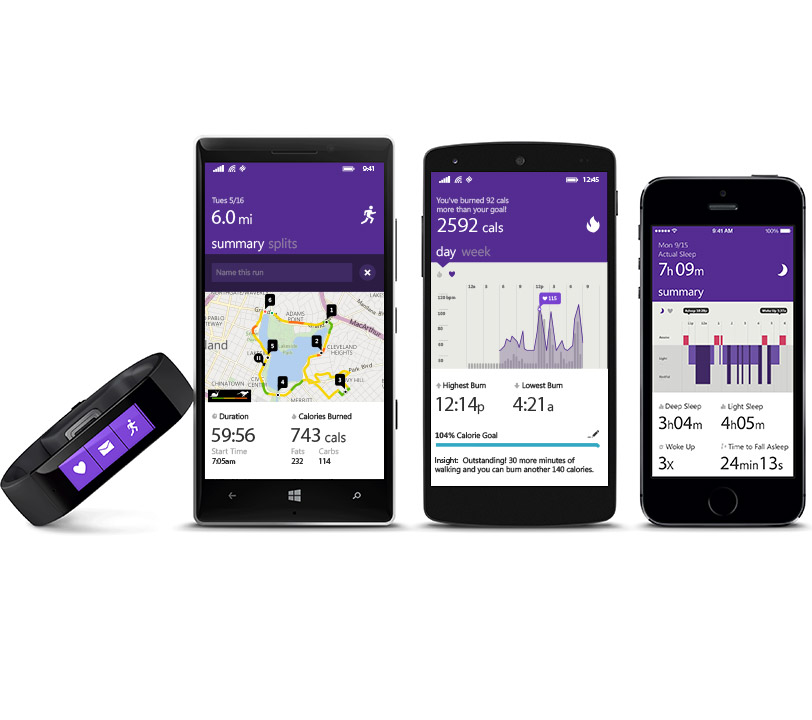 Communicate
Provide 
App service
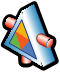 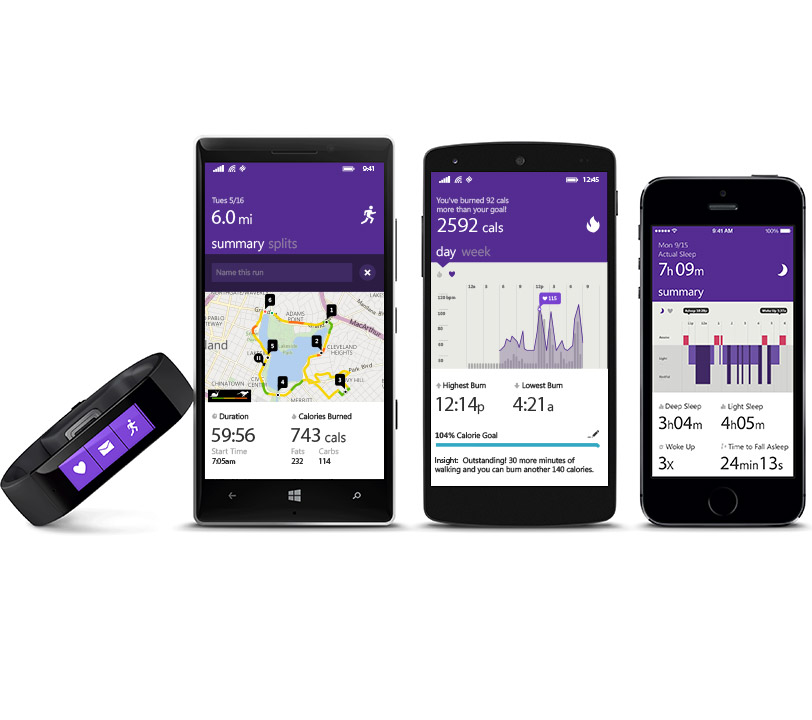 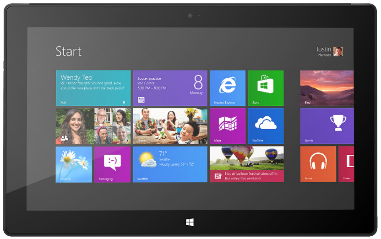 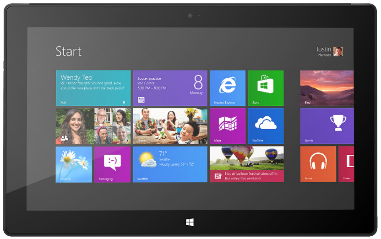 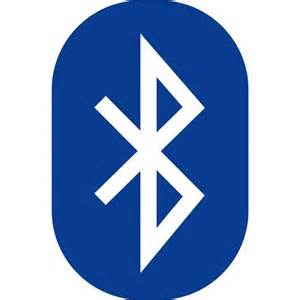 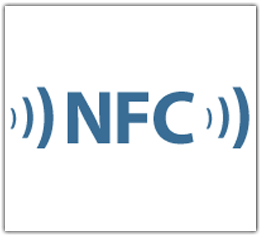 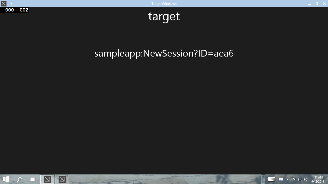 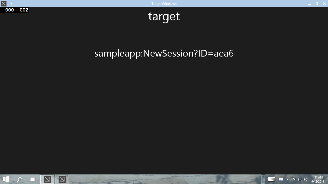 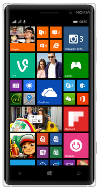 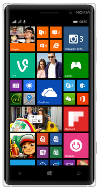 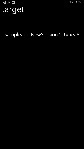 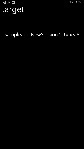 Communicate
Client App B
Band App
Scenario: Enterprise Suite of Apps
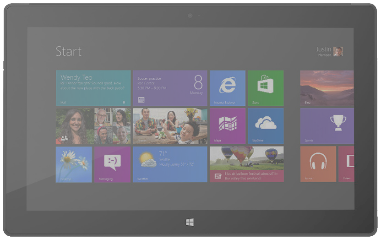 Inventory App
Product Scanner
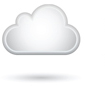 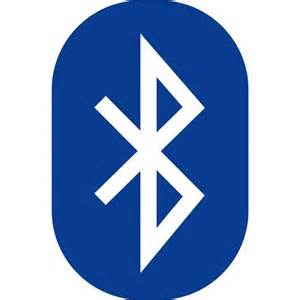 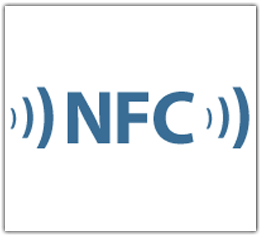 Inventory
Service
Checkout App
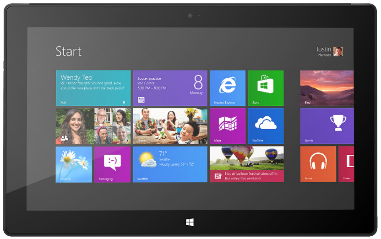 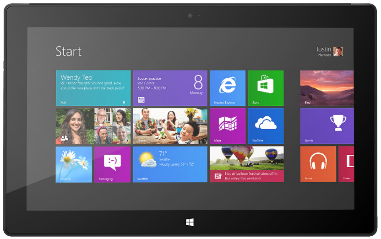 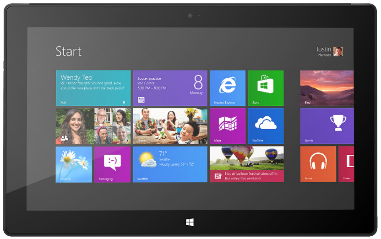 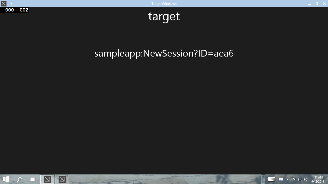 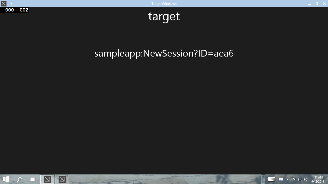 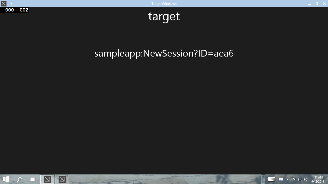 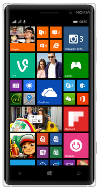 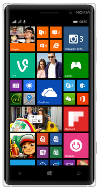 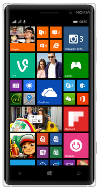 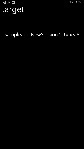 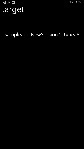 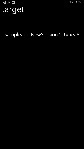 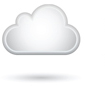 Payment Gateway
DEMO
The Ship Tracker App Service
Debugging an App Service
Set breakpoints in app service code
Check ‘Do not launch but debug my code when it starts’ in project properties
Launch app service foreground app in debugger – nothing happens!
Run client app to connect to app service
Debugger attaches and breaks on your breakpoint
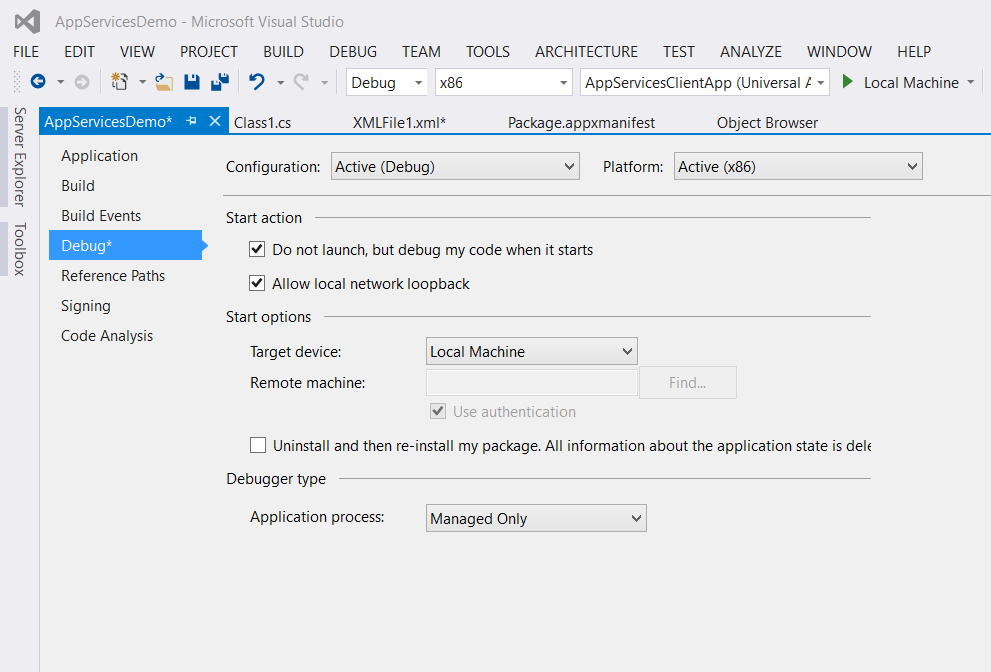 App Service Lifetime
Service is activated on-demand 

Client may terminate service by disposing its AppServiceConnection

If the invoking app is suspended, app services sponsored by the app will be terminated

Insufficient resources may cause launch failure or service termination
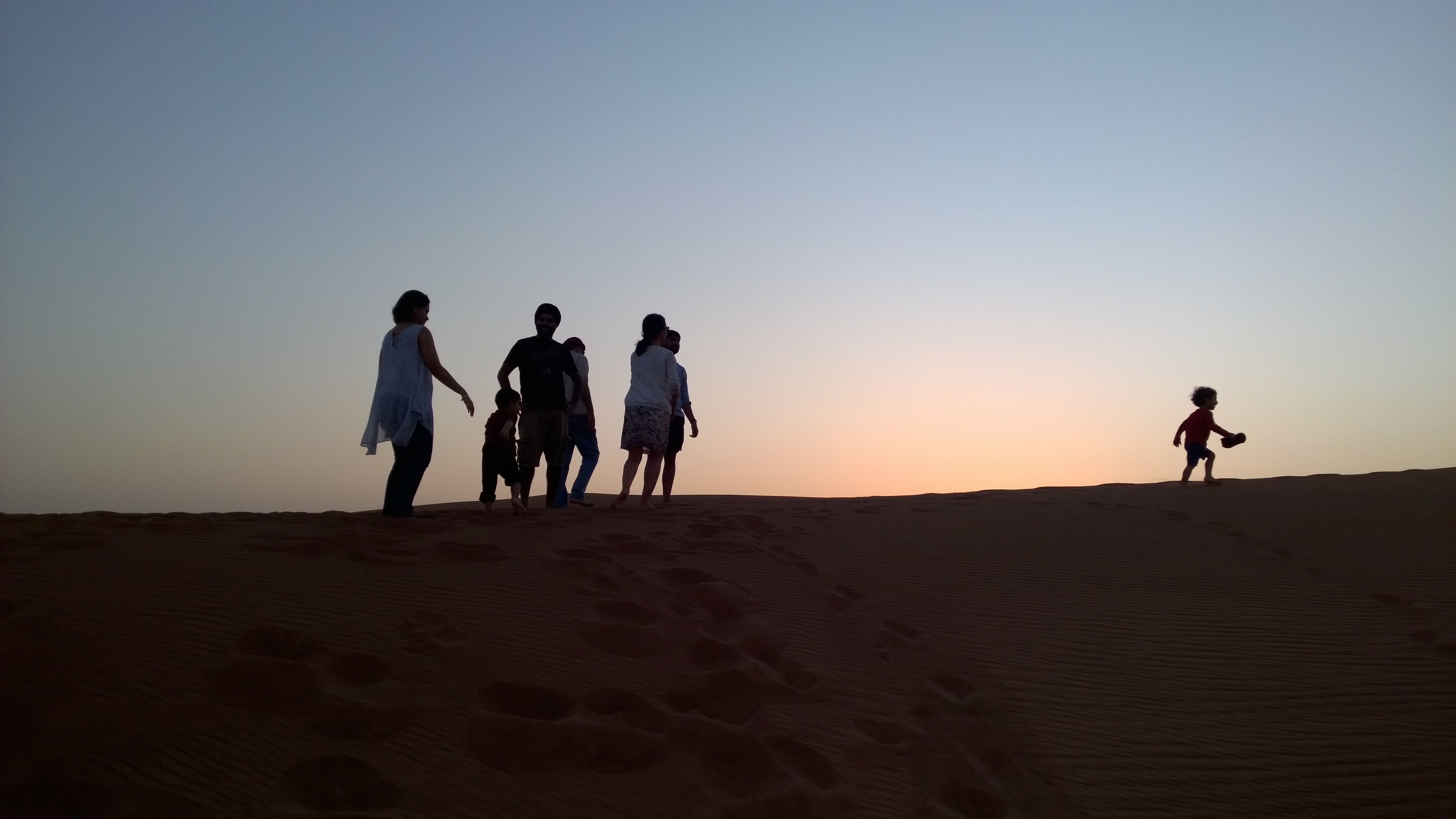 Wrap Up
Best Practices
Wrap your custom scheme or app service in an SDK

Use NuGet to distribute SDK

Use REST-style versioning. For breaking changes, expose a new endpoint
Oh, the things you’ll do!
Windows.System.Launcher
Link to a specific app
Pass arbitrary data
Send files
Launch apps for results

Windows.ApplicationModel.AppServices
Provide services to other apps
Consume services provided by other apps
Who’s Using these APIs?
Cortana
Office
Interactive Toasts
Token Broker (Single Sign On)
People/Contacts
Photos
Camera
You!
Sessions We Like
709: Single Sign On with Secure Authentication

619: Microsoft Band

716: Cortana and the speech platform

744: HoloLens App Development
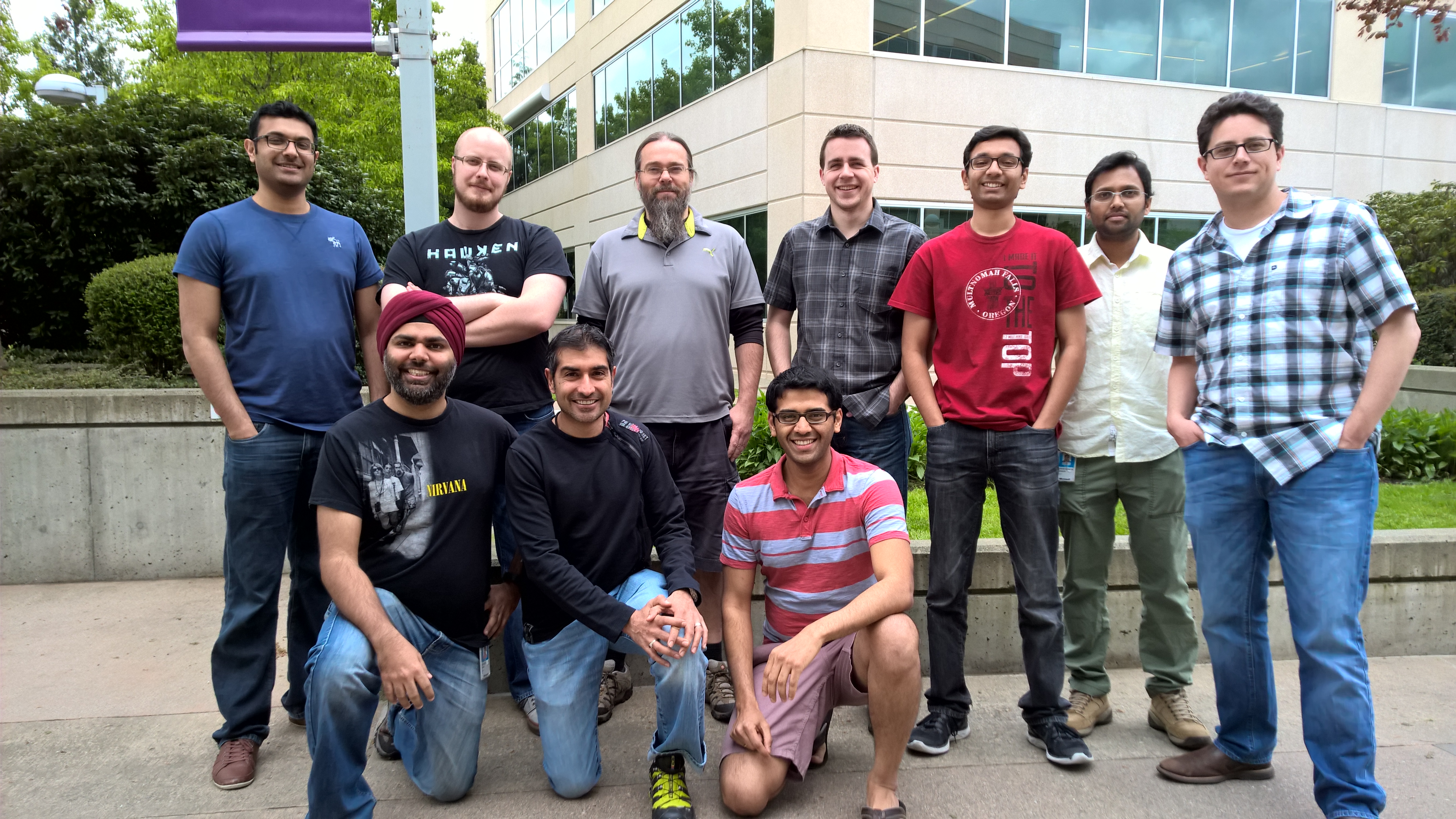 Thank you!
Hello from Seattle